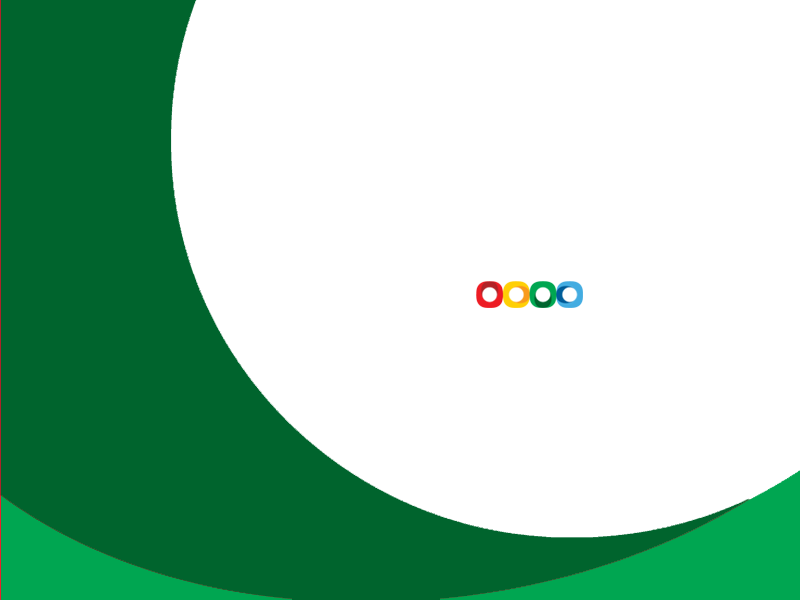 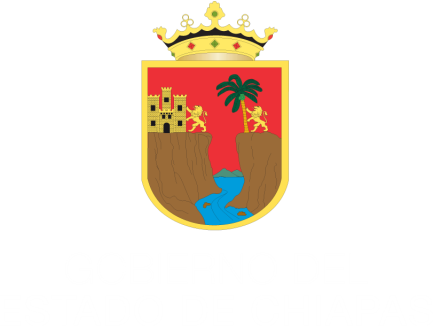 Consejo de Armonización Contable del Estado de Chiapas (CACE)




1ª Reunión Ordinaria

Tuxtla Gutiérrez, Chiapas. 
Junio 19 de 2015
2015
Primera Reunión Ordinaria del Consejo de Armonización Contable del Estado de Chiapas (CACE)
Órgano De Fiscalización Superior del Congreso Del Estado
Observancia a la Ley General de Contabilidad Gubernamental.

De la Transparencia y Difusión de la Información Financiera.

 Estructura de la Cuenta Pública de los Municipios.

Consolidación de Estados Financieros.
Observancia a la Ley General de Contabilidad Gubernamental.
Sistema de Contabilidad Gubernamental


Sistema Integral de Administración Hacendaria Municipal (SIAHM), armonizado
Observancia a la Ley General de Contabilidad Gubernamental.
Información Contable
Artículo 48  en relación al 46 de la LGCG
Observancia a la Ley General de Contabilidad Gubernamental.
SIAHM
LGCG

a.  Estado de Situación Financiera
Estado de Variación en la Hacienda Pública

b.

Estado de Cambios en la Situación Financiera
c.

f. Estado Analítico del Activo

e.  Notas a los Estados Financieros
Asimismo, también emite el Estado de Actividades y Estado de Flujo de Efectivo, de conformidad con los acuerdos emitidos por el CONAC.
Observancia a la Ley General de Contabilidad Gubernamental.
Información Presupuestaria
Artículo 48  en relación al 46 de la LGCG
Observancia a la Ley General de Contabilidad Gubernamental.
SIAHM
LGCG

a.  Estado Analítico de Ingresos

Estado Analítico del Ejercicio del Presupuesto de Egresos

Clasificación:
b.

Administrativa

Económica y por Objeto del Gasto
Funcional-Programática

Asimismo, también emite el Estado Analítico del Ejercicio del Presupuesto de Egresos por fuente de financiamiento y tipo de gasto, de conformidad con los acuerdos emitidos por el CONAC.
Observancia a la Ley General de Contabilidad Gubernamental.
Rendición de Cuentas
(Ayuntamientos, DIF y Sistemas de Agua Potable)
Informe Trimestral de Avance de Gestión Financiera.
(Art. 9 y 12 de la Ley de Fiscalización Superior del Estado de Chiapas).
Avance Mensual de la Cuenta Pública
(Art. 24 y 26 de la Ley de Presupuesto, Contabilidad y Gasto Público Municipal).
Cuenta Pública Anual
(Art. 9 de la Ley de Fiscalización Superior del Estado de Chiapas).
Rinden cuentas bajo el mismo esquema y de conformidad con la LGCG y los acuerdos emitido por el CONAC.
De la Transparencia y Difusión de la Información Financiera.
De la Transparencia y Difusión de la Información Financiera.
De la Transparencia y Difusión de la 
Información Financiera
Titulo Quino de la LGCG.
De la Transparencia y Difusión de la Información Financiera.

Tipo de Información a Publicar:

Contable
Presupuestal
Inventarios
Iniciativa de Ingresos y Proyecto de Presupuesto de Egresos e información adicional.
Ley de Ingresos y Presupuesto de Egresos
Ejercicio Presupuestario
De la Transparencia y Difusión de la 
Información Financiera
Periodo de Publicación

Con fundamento en el artículo 58 de la LGCG, la información que deba incluirse en Internet en términos de Ley, deberá publicarse por lo menos trimestralmente, con excepción de los informes y documentos de naturaleza anual y otros que por virtud de esta Ley o disposición legales aplicable tengan un plazo o periodicidad determinada, y deberá difundirse en dicho medio dentro de los treinta días naturales siguientes al cierre del periodo que corresponda.
De la Transparencia y Difusión de la 
Información Financiera
Coordinación Institucional

Con fundamento en el artículo 57 de la LGCG, las secretarías de finanzas o sus equivalentes de las entidades federativas, establecerán su respectiva páginas de Internet , los enlaces electrónicos  de cada uno de los entes que forman cada ente de gobierno.

Como se indica enlaces electrónico, entonces cada ente público sujeto deberá tener su página de Internet con la información obligada, y el enlace electrónico se lo debe proporcionar a la secretaría de finanzas.
Estructura de la Cuenta Pública de los Municipios.
Estructura de la Cuenta Pública de los Municipios.
Cuenta Pública Estructura
Artículo 55.- Las Cuentas Públicas de los Ayuntamiento de los municipios, deberá contener como mínimo, la información contable y presupuestal a que se refiere el artículo 48 de la LGCG.

Información Contable:  (Estados Financieros)

Información Presupuestaria: (Estados Presupuestales)

Anexos:
Que incluirán todos los establecidos por el CONAC y otros ordenamientos legales.

La cuenta pública de los entes públicos municipales se estructurará en el mismo esquema.
Cuenta Pública Estructura
Cuenta Púbica
Contenido
Tomos
Información Contable, Presupuestal y Anexos
Ayuntamiento
Información Contable, Presupuestal y Anexos
Municipio
DIF
Sistema de Agua
Información Contable, Presupuestal y Anexos
Integración: Tesorería o equivalente
Consolidación de Estados Financieros.
Consolidación de Estados Financieros.
Consolidación de Estados Financieros
Estados financieros a consolidar

1. Estado de situación financiera;
2. Estado de actividades;
3. Estado de variación de la hacienda pública;
4. Estado de cambios en la situación financiera, y
5. Estado de flujos de efectivo.

Adicionalmente a la Información Contable a consolidar, deberán presentarse las Notas a los Estados Financieros Consolidados.
Consolidación de Estados Financieros
Cuenta Publica Municipios
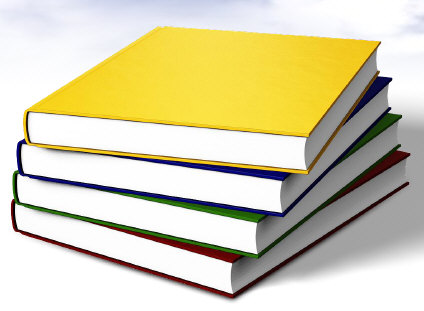 4. Estados Financieros
    Consolidados
3. Sistema de Agua
2. D.I.F
1. Ayuntamiento
Consolidación de Estados Financieros
Fecha Limite

A más tardar en la cuenta pública correspondiente al 2015, para Ayuntamientos y entes públicos municipales.
Primera Reunión Ordinaria del Consejo de Armonización Contable del Estado de Chiapas (CACE)
GRACIAS